DCM QPSK For Channel Aggregation In 11ay
Date: 2016-11-08
Slide 1
Tao Wu, Huawei Technologies
Introduction
In this presentation, we compare the performance of DCM QPSK with other methods with consideration of the same data rate transmitted over two aggregated channels or single channel in the SC mode. They include:
QPSK over two aggregated channels(CA QPSK);
QPSK with the regular Interleaver over two aggregated channels(CA QPSK Interleaver);
DCM QPSK over two aggregated channels (CA DCM SQPSK);
16QAM over one channel(One Channel);
Based on the simulation result, we found that:
QPSK in two channel aggregation can yield better performance than 16QAM over one channel with the same transmission power;
DCM QPSK in 11ad was not the best scheme because of the PAPR limit;
The optimal DCM QPSK method with low PAPR can obtain a maximum performance gain of 4.8 dB when compared with QPSK with the regular Interleaver over two aggregated channels;
So, we suggest that DCM QPSK may be used for two-channel aggregation in single carrier transmission mode.
Slide 2
Tao Wu, Huawei Technologies
Simulation Assumptions
Single Carrier System:
DCM QPSK and QPSK modulations with no back off;
16QAM with backoff  8dB;
Regular interleaver;
Two-channel aggregation and One channel;
 11ad  CR NLOS channel;
11ad phase noise model;
11ad  non–linear PA model;
Non-Ideal channel estimation;
L-MMSE Equalization;
11ad LDPC code;
Slide 3
Tao Wu, Huawei Technologies
Channel Aggregation
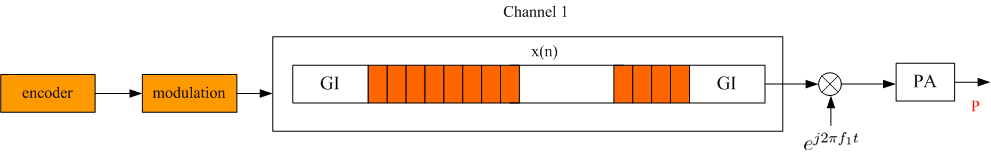 One Channel Model
Two Channel Aggregation Model
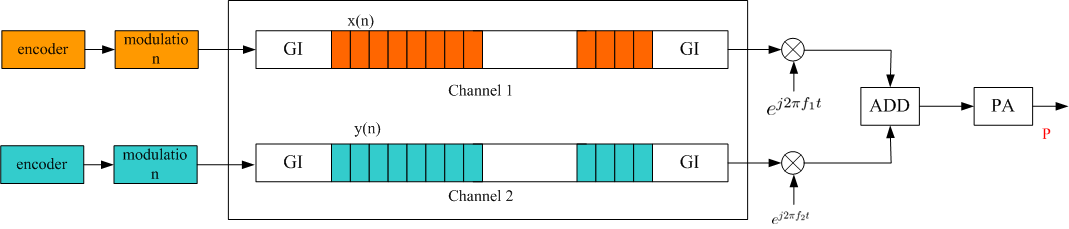 In the simulation, the transmitter power in one channel and two channel aggregation model is the same.
In two channel aggregation model, the transmitted signals in a channel are encoded and modulated independently.
Slide 4
Tao Wu, Huawei Technologies
Regular interleaver for channel aggregation
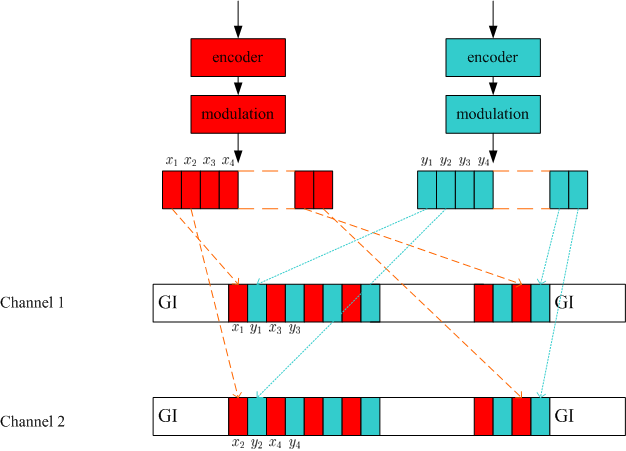 After interleaving, the transmitted signals over each channel include coded bits from the both encoders:
The output of two encoder are transmitted alternately in one channel;
Slide 5
Tao Wu, Huawei Technologies
DCM QPSK Method 1 - 16QAM
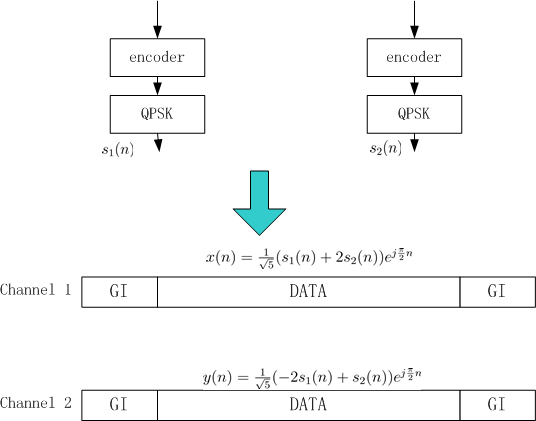 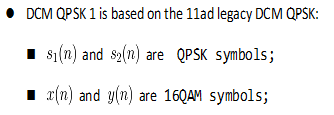 Slide 6
Tao Wu, Huawei Technologies
DCM QPSK Method 2-16APSK
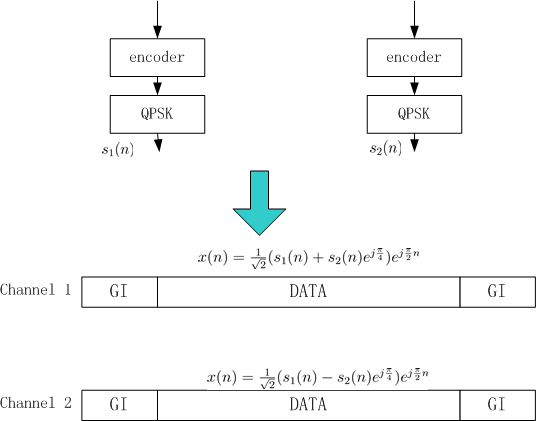 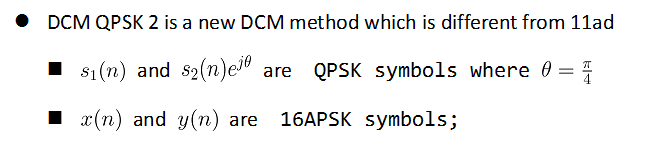 Slide 7
Tao Wu, Huawei Technologies
DCM QPSK Method 2-16APSK
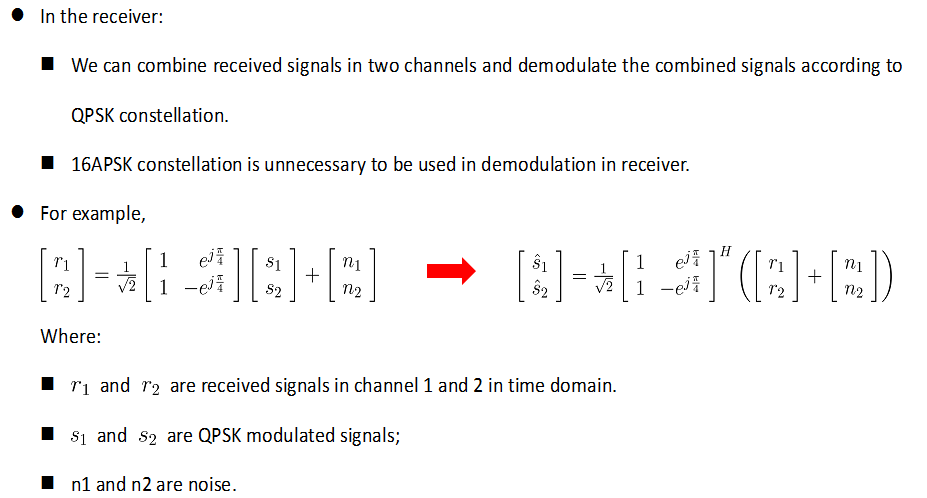 Slide 8
Tao Wu, Huawei Technologies
Simulation result on DCM QPSK PAPR
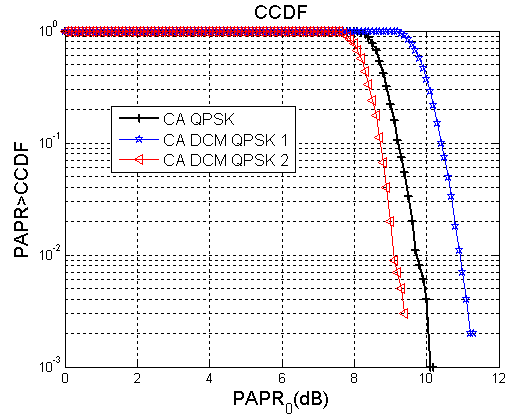 According to the simulation, it is easy to see that:
PAPR of DCM QPSK method 1(16QAM) is 1dB higher than CA QPSK method . 
PAPR of DCM QPSK method 2 (16APSK) is lower than CA QPSK method.
Slide 9
Tao Wu, Huawei Technologies
Simulated FER of DCM QPSK
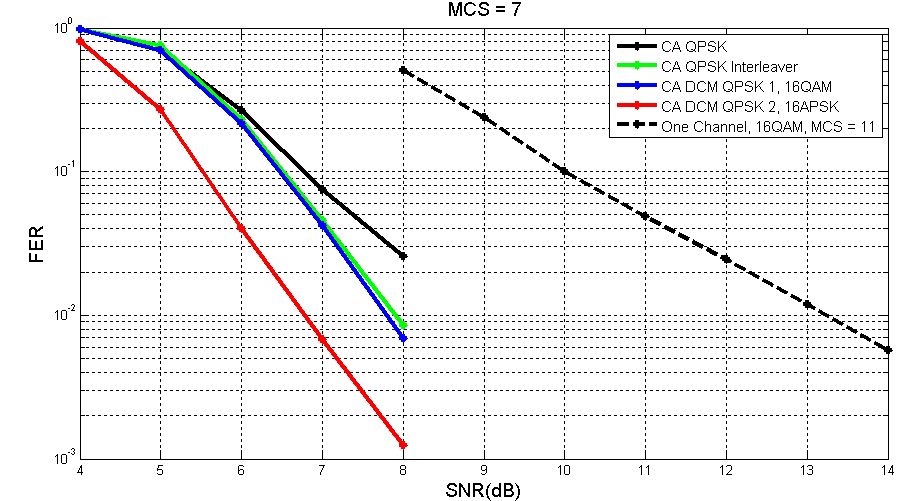 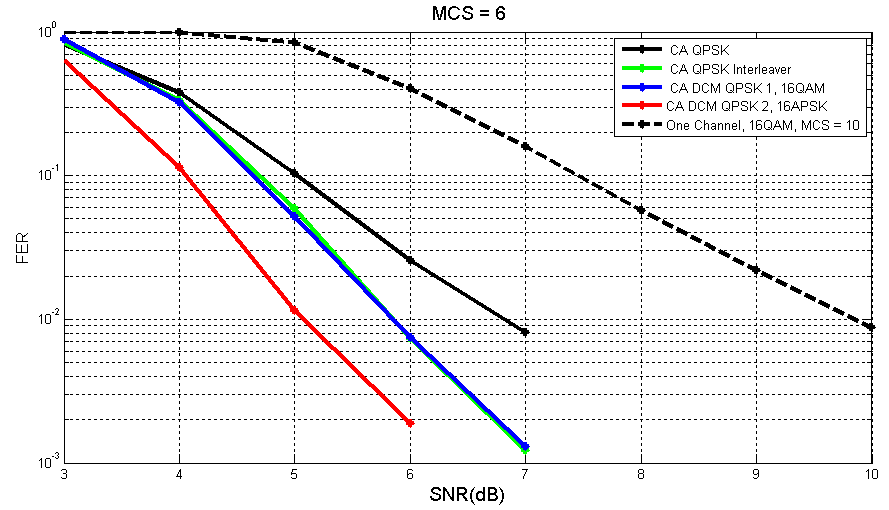 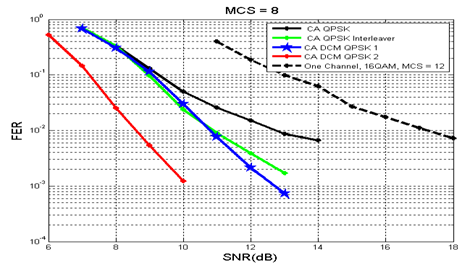 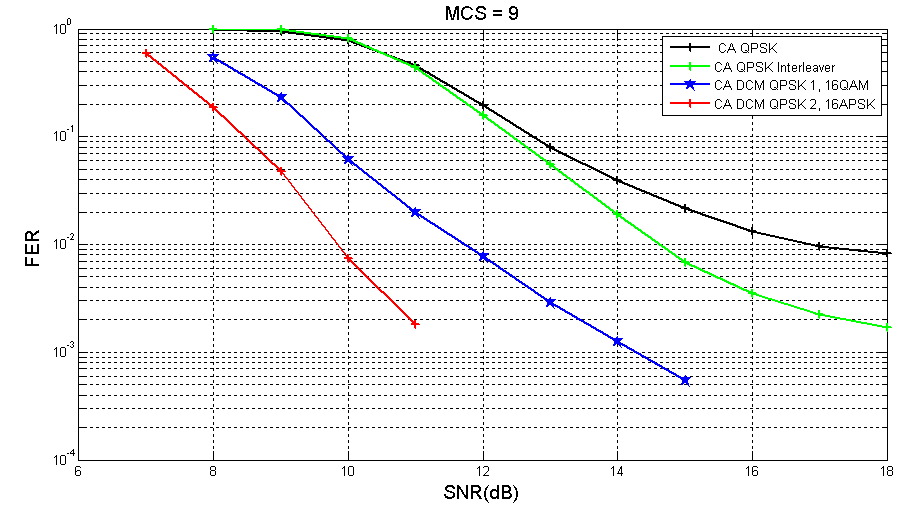 Slide 10
Tao Wu, Huawei Technologies
Performance Comparison
Throughput gain for DCM QPSK 2 FER = 1%
SNR  for FER =1e-2
Compared with the method of CA QPSK Interleaver , DCM QPSK 2 can yield performance gains in a range of 0.8dB to 4.8dB according to different MCS configurations
So we suggest to use the DCM QPSK 2 in 11ay.
Slide 11
Tao Wu, Huawei Technologies
Summary
In this contribution, we compared the performance of the two DCM QPSK methods with QPSK with the regular interleaver over two-aggregated channels and  16QAM over one channel in single carrier transmission. 
Based on our simulation, DCM QPSK method 2 over two aggregated channels can yield up to 4.8 dB gain compared to QPSK signals interleaved over two aggregated channels and more than 4.0 dB gain compared to 16QAM in one channel.
We suggest to adopt the DCM QPSK method 2 in two-channel aggregation in the single carrier mode of 11ay..
Slide 12
Tao Wu, Huawei Technologies
Straw Poll/Motion
Do you agree to add the following text to the SFD ?

	 In the 11ay single carrier mode, two DCM QPSK signals transmitted over two aggregated channels presented in page 7  may be supported?

Yes 
No 
Abstain
Slide 13
Tao Wu, Huawei Technologies